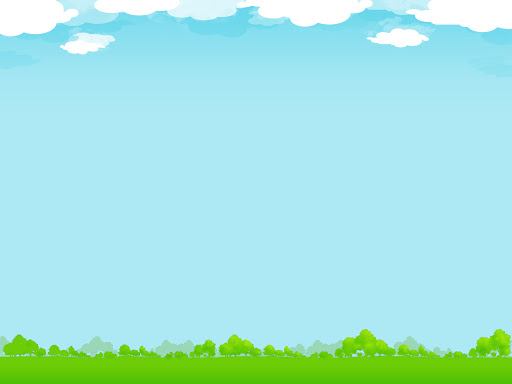 TRƯỜNG TIỂU HỌC TRUNG LẬP HẠ
Chào mừng các bạn đến với giờ học online
TUẦN: 1 NGÀY DẠY 21/9/2021
KHỐI 4
MÔN: LUYỆN TỪ VÀ CÂU
BÀI: CẤU TẠO CỦA TIẾNG
Người thực hiện: LÊ THỊ HỒNG CHÂU
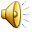 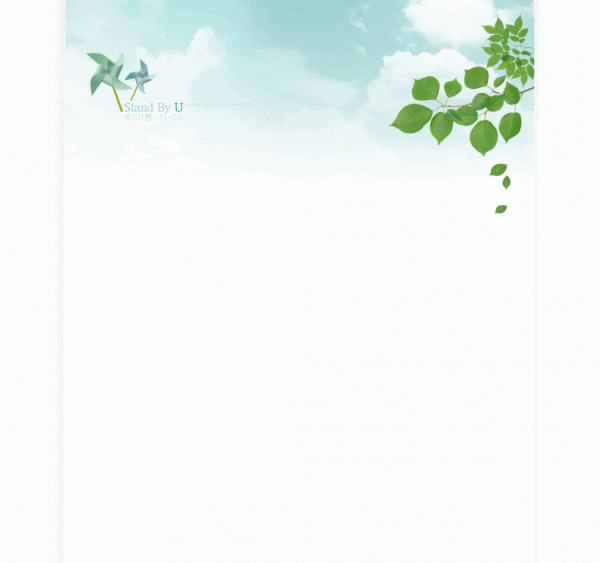 Khởi động
Nghe bài hát và nhận xét
Bài hát nhắc đến loại quả gì?
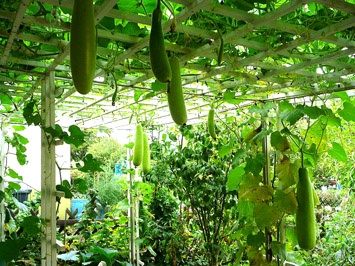 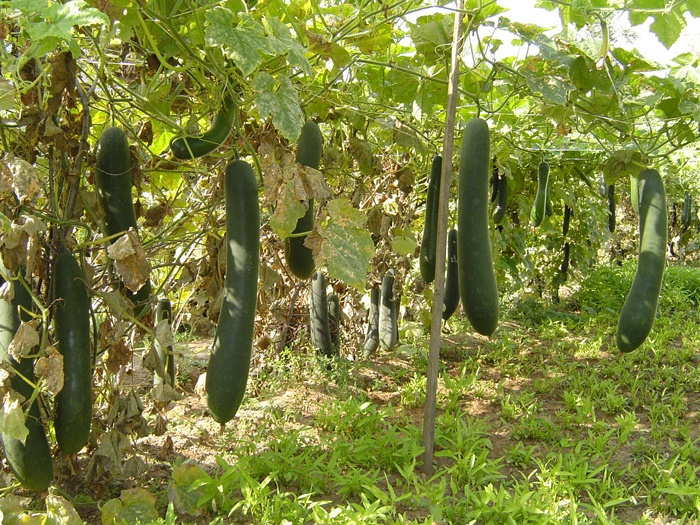 Giàn Bầu
Giàn Bí Đao
Thứ ba ngày 21 tháng 9 năm 2021
Luyện từ và câu
Cấu tạo của tiếng
I. Nhận xét
Bầu ơi thương lấy bí cùng
Tuy rằng khác giống nhưng chung một giàn.
14 tiếng
1. Em hãy đọc thầm và đếm xem câu tục ngữ có bao nhiêu tiếng?
=> Tình yêu thương đồng bào, chủng tộc.
Thứ ba ngày 21 tháng 9 năm 2021
Luyện từ và câu
Cấu tạo của tiếng
I. Nhận xét
2. Đánh vần lại tiếng Bầu và ghi lại cách đánh vần đó?
Bầu: Bờ - âu – bâu – huyền – bầu
Thứ ba ngày 21 tháng 9 năm 2021
Luyện từ và câu
Cấu tạo của tiếng
I. Nhận xét
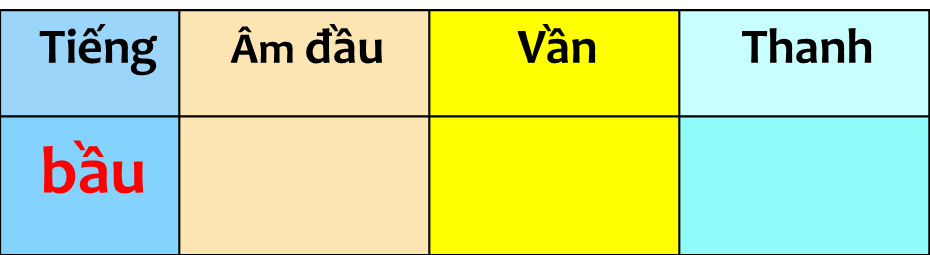 b
huyền
âu
3.Tiếng “Bầu” do những bộ phận nào tạo thành?
Thứ ba ngày 21 tháng 9 năm 2021
Luyện từ và câu
Cấu tạo của tiếng
I. Nhận xét
4. Phân tích các bộ phận tạo thành những tiếng khác trong câu tục ngữ trên. Rút ra nhận xét:
Bầu ơi thương lấy bí cùng
Tuy rằng khác giống nhưng chung một giàn.
a. Tiếng nào có đủ bộ phận như tiếng “bầu”?
b. Tiếng nào không có đủ bộ phận như tiếng “bầu”?
4. Phân tích các bộ phận tạo thành những tiếng khác trong câu tục ngữ trên. Rút ra nhận xét:
4. Phân tích các bộ phận tạo thành những tiếng khác trong câu tục ngữ trên. Rút ra nhận xét:
4. Phân tích các bộ phận tạo thành những tiếng khác trong câu tục ngữ trên. Rút ra nhận xét:
4. Phân tích các bộ phận tạo thành những tiếng khác trong câu tục ngữ trên. Rút ra nhận xét:
4. Phân tích các bộ phận tạo thành những tiếng khác trong câu tục ngữ trên. Rút ra nhận xét:
4. Phân tích các bộ phận tạo thành những tiếng khác trong câu tục ngữ trên. Rút ra nhận xét:
4. Phân tích các bộ phận tạo thành những tiếng khác trong câu tục ngữ trên. Rút ra nhận xét:
4. Phân tích các bộ phận tạo thành những tiếng khác trong câu tục ngữ trên. Rút ra nhận xét:
4. Phân tích các bộ phận tạo thành những tiếng khác trong câu tục ngữ trên. Rút ra nhận xét:
4. Phân tích các bộ phận tạo thành những tiếng khác trong câu tục ngữ trên. Rút ra nhận xét:
4. Phân tích các bộ phận tạo thành những tiếng khác trong câu tục ngữ trên. Rút ra nhận xét:
4. Phân tích các bộ phận tạo thành những tiếng khác trong câu tục ngữ trên. Rút ra nhận xét:
4. Phân tích các bộ phận tạo thành những tiếng khác trong câu tục ngữ trên. Rút ra nhận xét:
4. Phân tích các bộ phận tạo thành những tiếng khác trong câu tục ngữ trên. Rút ra nhận xét:
Phân tích các tiếng theo mẫu:
4. Phân tích các bộ phận tạo thành những tiếng khác trong câu tục ngữ trên. Rút ra nhận xét:
Thứ ba ngày 21 tháng 9 năm 2021
Luyện từ và câu
Cấu tạo của tiếng
I. Nhận xét
4. Phân tích các bộ phận tạo thành những tiếng khác trong câu tục ngữ trên. Rút ra nhận xét:
Bầu ơi thương lấy bí cùng
Tuy rằng khác giống nhưng chung một giàn.
a. Tiếng nào có đủ bộ phận như tiếng “bầu”?
b. Tiếng nào không có đủ bộ phận như tiếng “bầu”?
Thứ ba ngày 21 tháng 9 năm 2021
Luyện từ và câu
Cấu tạo của tiếng
II. Ghi nhớ
1.Mỗi tiếng thường có ba bộ phận sau:
2.Tiếng nào cũng phải có vần và thanh. Có tiếng không có âm đầu.
III. Luyện tập
Bài 1. (Phiếu học tập)  Phân tích các bộ phận cấu tạo của tiếng trong câu tục ngữ dưới đây.Ghi kết quả vào bảng theo mẫu:
        Nhiễu điều phủ lấy giá gương
Người trong một nước phải thương nhau cùng
Mẫu:
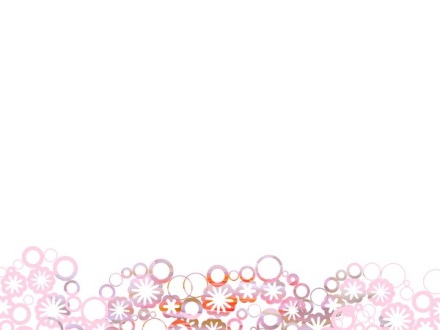 2. Giải câu đố sau:
 Để nguyên, lấp lánh trên trời
Bớt đầu, thành chỗ cá bơi hàng ngày.
                                        (Đó là chữ gì? )
Câu trả lời: Đó là chữ….
THỬ TÀI ĐOÁN CHỮ
Che nắng thì lấy nửa đầu,        Đựng cơm thì lấy nửa sau mà dùng!
                              ( Là những chữ gì? )
Ô tô
Cắt đầu chỉ còn có râu
            Chắp vào lại đủ đuôi, mình, đầu, chân!
                                    (Là những chữ gì?)
trâu
DẶN DÒ
                 
             1/ Häc thuéc phÇn - ghi nhí. SGK trang 7.
            2/ ChuÈn bÞ bài kể chuyện SGK trang 8.